Algebra
9-sinf
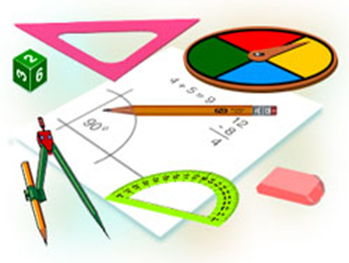 Mavzu:
Qo‘shish formulalari
Mustaqil bajarish uchun berilgan mashqlarni tekshirish
275-mashq.  Hisoblang:
Mustaqil bajarish uchun berilgan mashqlarni tekshirish
276-mashq.
Ifodani soddalashtiring:
Qo‘shish formulalari
Keltirib chiqarish
Qo‘shish formulalari
Qo‘shish formulalari
Qo‘shish formulalari
Qo‘shish formulalari
3-misol.  Ushbu formulalarni isbotlang.
Yechish
Qo‘shish formulalari
Misollar yechish
Misollar yechish
280-mashq. Qo‘shish formulalari yordamida hisoblang
Misollar yechish
281-mashq. Qo‘shish formulalari yordamida hisoblang.
Mustaqil yechish uchun topshiriqlar
Darslikning 124-125-sahifasidagi  
280-281-mashqning 2,4-tartibdagi misollarini yechish.
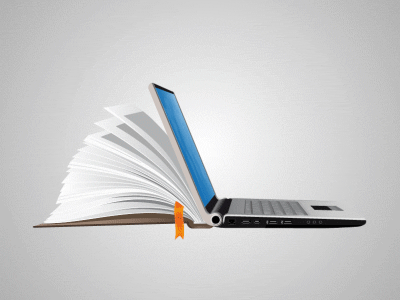